MVTX Review
INTT and MVTX Mechanical Integration

Dan Cacace
INTT Changes
Layers shifted out radially
More ladders per layer (relative to original simulated proposal)
More readout cards needed
Larger size pipe for INTT services
INTT no longer clam-shells inside the TPC, but outside the TPC
Additional clearance between MVTX and INTT
HDI connections to extension cables are staggered
Custom rails
7/6/2018
Mechanical Integration
2
INTT Layout
Air Inlet
Air Outlet
Layer 123
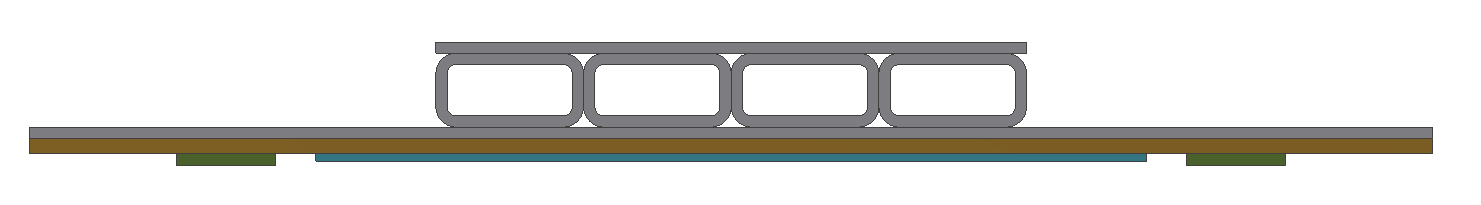 Layer 0
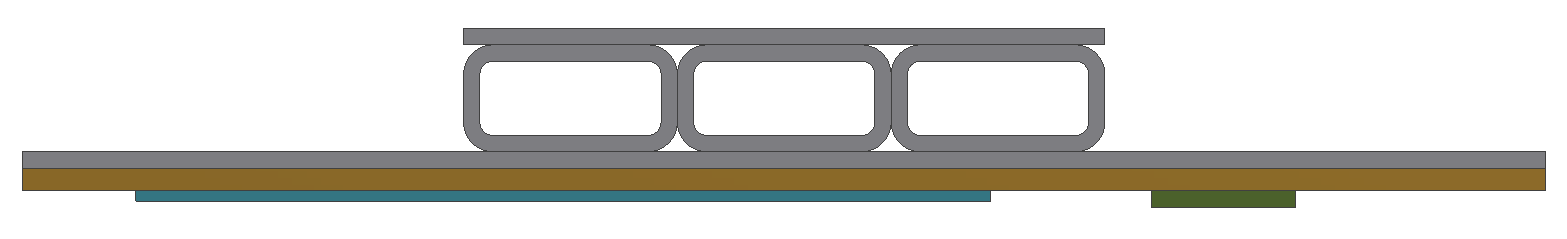 Stave 2.61 mm thick.
Total Quantity: 152
7/6/2018
Mechanical Integration
3
Space for support rail
Extensions (flexible)
INTT
HDI (flexible)
HDI connector (rigid)
Clearance
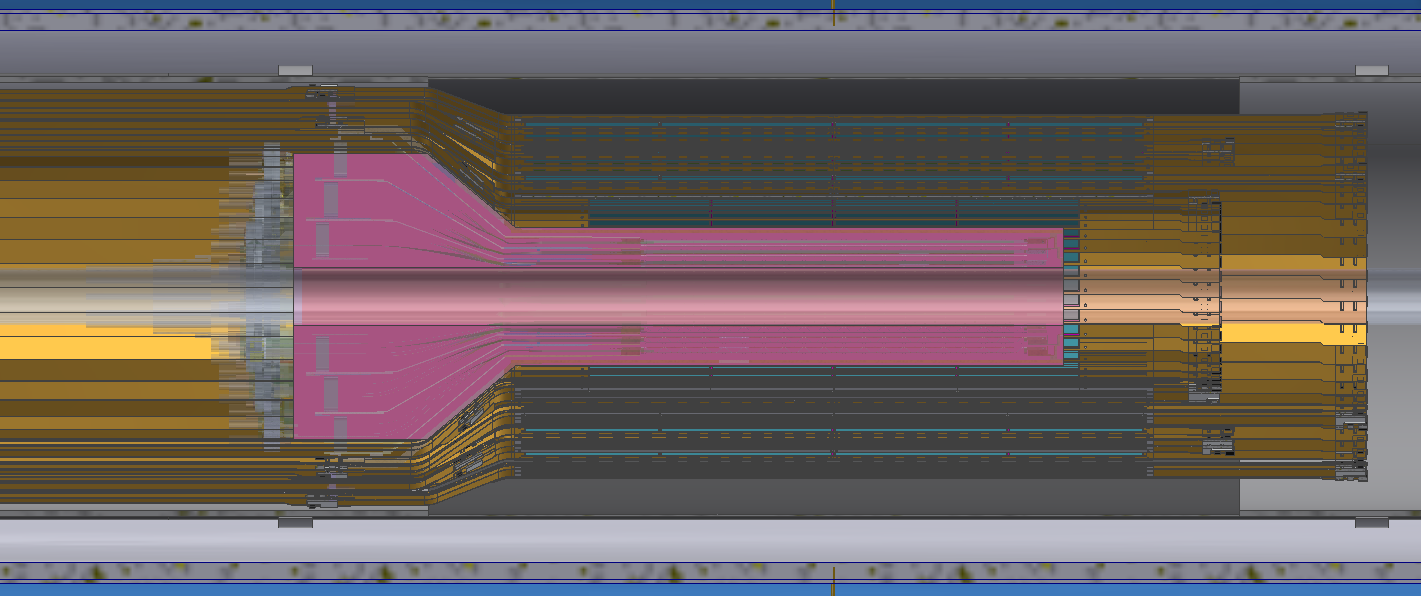 Ladders (rigid)
INTT Service
Pipe (rigid)
MVTX Envelope (rigid)
INTT Space for Air cooling lines (only north) (flexible)
TPC inner
Edge (r=20cm)
INTT Outer Shell (rigid)
7/6/2018
Mechanical Integration
4
INTT
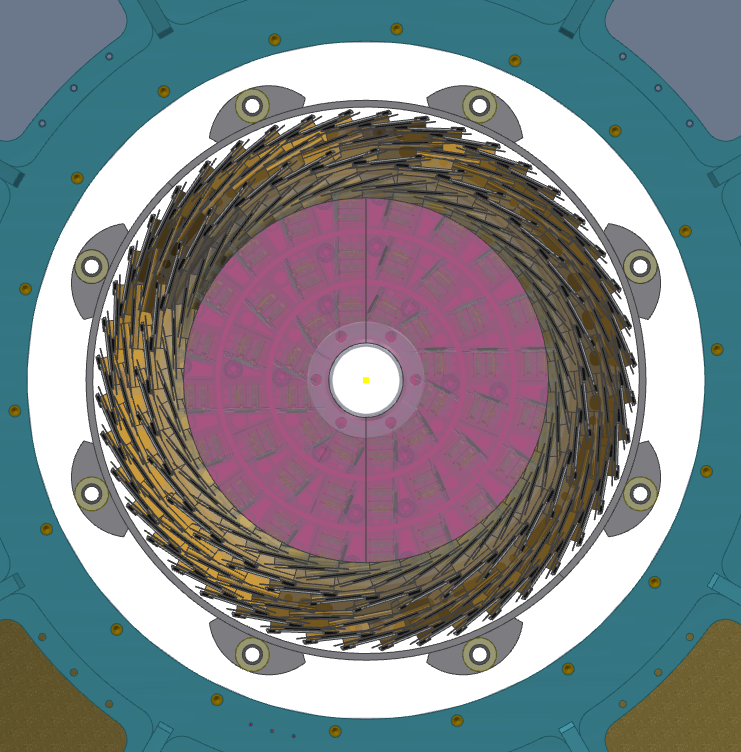 Support rail
HDI connector (rigid)
TPC inner
Edge (r=20cm)
MVTX Envelope (rigid)
INTT Service
Pipe (rigid)
Clearance
7/6/2018
Mechanical Integration
5
Backup
7/6/2018
Mechanical Integration
6